Development and investigation of multijunction hybrids of nanocrystalline TiO2/quantum dots/conducting polymer nanowires for solar cells applications.
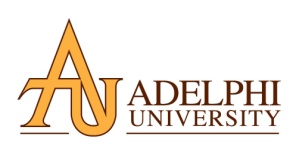 Dr. Justyna Widera, Adelphi University, Department of Chemistry, Garden City, NY 11530
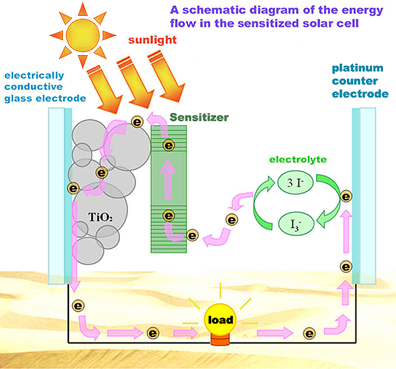 In a dye sensitized solar cell, sunlight is absorbed by an organic dye sensitizer, and the photogenerated charge transports out of the device through a nanostructured percolating titanium dioxide (TiO2) network. Because organic dyes have a limited spectral absorption range, they are not readily suited to capture all incident solar energy. Inorganic semiconductor quantum dots are an alternative solar cell sensitizer with potential advantages because their spectral light absorption can be controlled by their size and composition.

We proposed to develop a series of devices having spectral absorbance ranges well matched to the incident solar spectrum by using an array of differently-sized quantum dots – thereby providing a pathway to higher efficiencies.
Notable outcomes from these studies include:

 synthesis of CdS nanoparticles with precise diameter 	control
 fabrication of nanocrystal CdS and TiO2 thin film devices
 evidence that under simulated solar illumination the 	conductance of both CdS and TiO2 devices increases, 	consistent with excitation of photogenerated carriers in the 	semiconductor nanocrystal film network
 improvement of TiO2 structure porosity and brittleness by 	adding titanium monomers
 spectroscopic evidence that direct soaking showed a 	higher degree of quantum dots uptake comparing to the 	linker molecule modified TiO2 matrix
 construction and characterization of solar cells from the 	quantum dot sensitized TiO2 films
Platinum
Glass
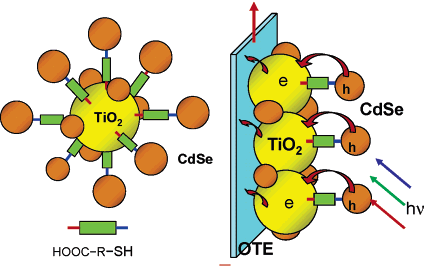 Electrolyte
I
I
TiO2/Quantum Dots
e-
ITO
Future studies will focus on charge separation and charge transport measurements of the forward and reverse charge transfer rates from nanocrystal sensitizers to the nanostructured TiO2 in order to understand the relative merits of nanocrystals versus organic dyes for this device architecture and to better refine the components for better performance
hv